TECHNOLOGY
Geneva, 29 June 2015
Broadcasting – status quo & future implicationsA perspective on audiences, revenues, and digital disruption
Daniel Knapp, Senior Director, IHS
1. The traditional broadcast landsape: consumer access & monetization
2
Television platform penetration worldwide in 2014
3
Pay TV is still growing globally, but we expect slowdown
4
Global pay TV growth is driven by operators in APAC (mainly China, India), North America reaches saturation
5
Lower ARPUs mean LATAM and APAC revenues are lower – but growth will continue to be strong
6
[Speaker Notes: More developed UK market is expected to start plateauing in the coming years
German online video market growth is being driven by subscription sector (arrival of Netflix in Q3 2014 and strong local presence)
In 2013 Over 80% of Spanish online video market revenues accounted for ad-funded video, while only 40% of UK market and 50% of German market revenues were generated by from ad-funded video services 
Latin America region and Brazil in particular are expected to grow strongly with FTV and subscription taking the lion share in total market revenues]
TV advertising recovers from cyclical factors; West faces structural challenges while other regions grow
Higher ad rates & better measurement drive APAC, Africa, MENA, LATAM revenues
Online pressure in North America and Western Europe
Global ad recession
US/Europe double-dip ad recession
7
National reach & suitability for brand advertising have so far prevented TV from suffering print industry’s fate
8
Distribution of funding sources varies across markets
9
2. Re-defining broadcasting: changing patterns of consumption & new revenue streams
10
Pathways to the consumer are ever-increasing globally, with greater scale yet also fragmentation every year
11
TV consumption is moving into non-linear – both time shifted and place shifted
12
Online video revenue will more than double by 2018 to $40bn globally
Sample services
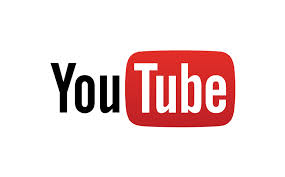 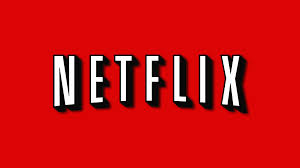 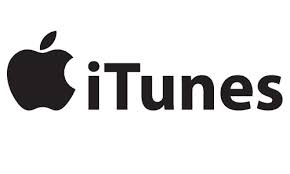 13
[Speaker Notes: More developed UK market is expected to start plateauing in the coming years
German online video market growth is being driven by subscription sector (arrival of Netflix in Q3 2014 and strong local presence)
In 2013 Over 80% of Spanish online video market revenues accounted for ad-funded video, while only 40% of UK market and 50% of German market revenues were generated by from ad-funded video services 
Latin America region and Brazil in particular are expected to grow strongly with FTV and subscription taking the lion share in total market revenues]
3. A new competitive landscape
14
TV now covers the full spectrum from linear channels to MCNs, and broadcasters are just one of many providers
Incumbent broadcasters
The TV channels business already exists on a continuum
The lines that presently distinguish parts of the channels business will continue to blur as channels compete for:
Rights
Audience attention 
Data
Technology
Consumer revenue and ad-spend 
These changing dynamics affect TV channels and content, but also the role of free-to-air broadcasters themselves
Premium channels (e.g. HBO)
Traditional broadcast
‘Cable networks’ (e.g. Fox channels)
Broadcaster digital channels (e.g. BBC 3)
Online premium channel subscription (e.g. HBO Now)
Online broadcaster subscription (e.g. Hulu Plus, CBS All access)
Online broadcaster ad funded (e.g. ITV.com)
‘Over the top’ (OTT)
Online broadcaster transaction (e.g. Sky pay-per-view)
Traditional TV background
Online premium (e.g. Netflix, Amazon Prime)
Portals (e.g. Yahoo, Twitch, Facebook, AOL)
OTT and/or platform background
(YouTube) MCNs
15
Broadcasters are investing and adding services to compete within this new definition of TV
Example Europe: On Demand Audio Visual Services Operated by Broadcasters
Note: Owned and Operated include catchup and OTT services; Branded includes services hosted on iTunes, XBox and YouTube 
Source: MAVISE Database
16
Broadcasters are looking to tap into YouTube’s scale via ‘Multichannel Networks’
Broadcasters are increasingly buying into YouTube Multichannel Networks (MCNs), which aggregate and monetise YouTube channels.
Broadcasters are competing in the MCN ecosystem through short-form non-TV like offers, in order to add to their traditional premium long-form content.
This is partly a diversification strategy, and ensures that bets are hedged against the success of YouTube at the expense of broadcast.
It also represents a defensive move – as major content suppliers buy into MCNs as well (Disney into Maker, Dreamworks into Awesomeness TV, Warner into Machinima), looking to create new, more direct paths to consumers.
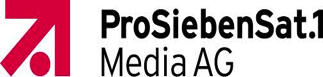 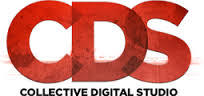 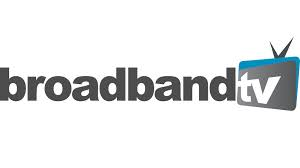 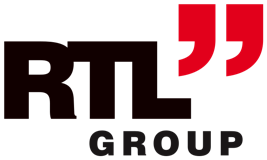 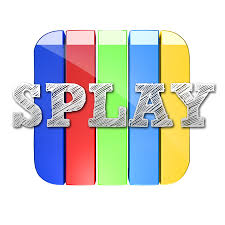 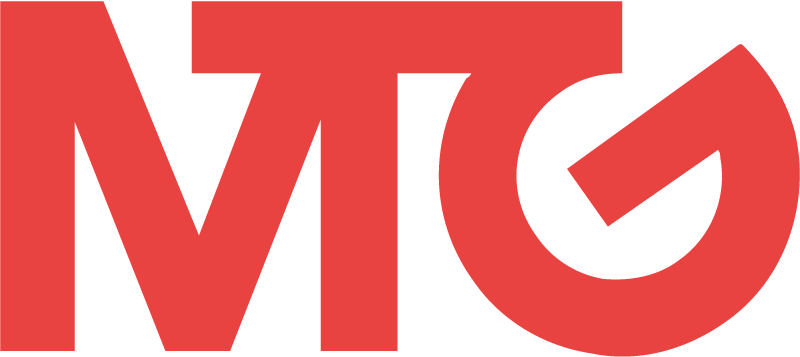 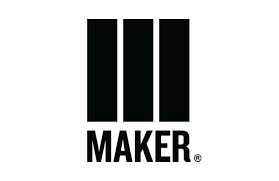 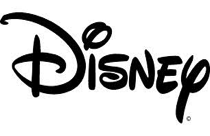 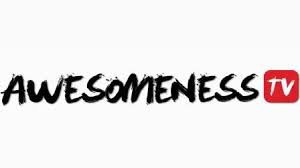 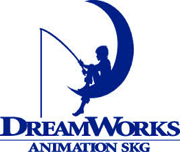 List is exemplary, not exhaustive
17
Beyond YouTube, new creators & platforms such as Facebook and AOL capture video audiences, together dwarfing time spent on broadcasters’ online offerings
Audience reach creates content opportunity – millenial publisher MIC got 33m views for Facebook series ‘Flip the Script’.
“Facebook has changed the discovery and distribution of video […] If we were doing this three years ago, we’d have to be publishing an insane amount of video just to be discovered.” (CEO of MIC).
After ‘AOL Originals’ video content strategy (feat. Sarah Jessica Parker, James Franco), AOL ditches portal & relaunches with video-centric design.
Partner publishers bring brand & content.
18
The US has signs of ‘cord-cutting’ – and this looks set to continue
19
Netflix is the key global player in online video – it has few rivals without a history in pay TV
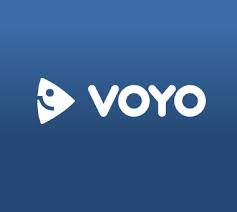 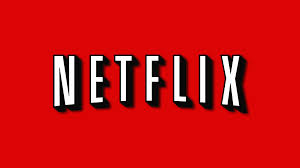 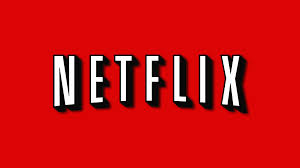 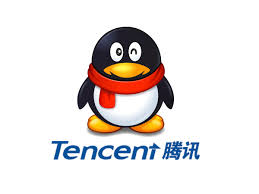 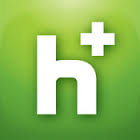 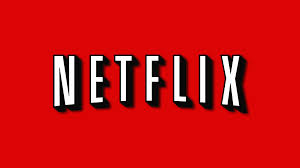 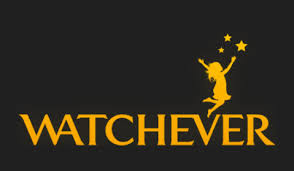 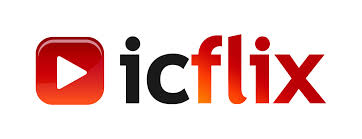 Hollywood VIP
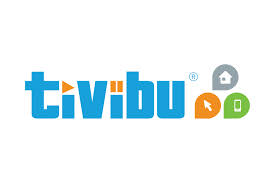 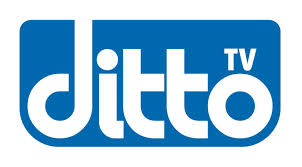 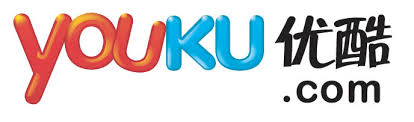 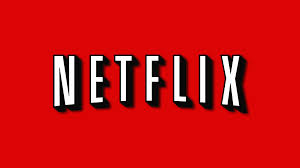 Netflix Early 2015 launch
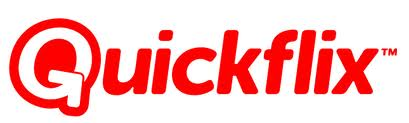 Netflix announced availability in over 200 countries by 2017
20
The ‘currency’ of measuring consumer behaviour is changing; those with large-scale data set have an edge
+43%
+100%
+84%
ID with credit cards
Monthly active users
Cumulative Android activations
21
Broadcasters compete with global players for advertising
22
New players enjoy global scale advantages that national and regional broadcasters cannot compete with
Technology
Consumers
Global brand
management
and audience
aggregation
Global 
product 
development
for apps and devices
Global R&D 
and infrastructure
DATA
(individual,
segment,
region / nation,
global)
Audience
measurement
& insight
Ad tech 
investment
Global 
relationships 
with Agencies 
and Brands
Global 
content 
commissions
and licences
Brand funded
content partnerships
Advertisers
Content
23
4. Piracy
24
‘Control word’ sharing is the most common pay TV piracy method
Not new - existed in the pre-Internet era, when pirates mainly relied on non-electronic means, such as physical cloned cards for control word redistribution. 
Pirates with a single authorised card can now capture control words and redistribute them to thousands of Internet-connected STBs 
Highest impact on pay satellite - one-way nature of satellite transmission makes it difficult to tackle control word sharing
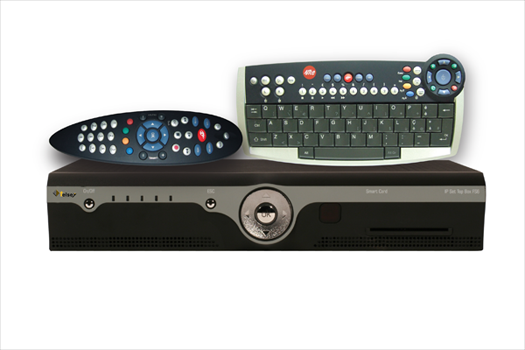 Software loaded on a legitimate receiver allows it to share control word over the internet to pirate set-top-boxes – they can then access the content as if they had their own subscription. Control word sharing also allows for retransmission of content itself
25
Direct File sharing – the ‘Electronic Sell-Thru’ of piracy
Users can store illegitimate content, as easily as they would on their own hard drives
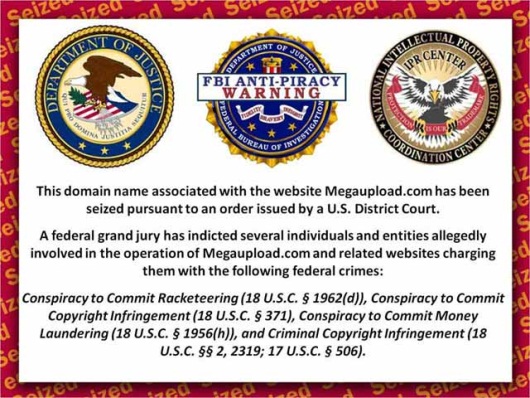 26
Torrent websites main venues for download-to-own piracy – especially for  movies and episodic content
The more popular the content is, the easier it is to pirate via torrent sites
27
The impact of piracy on operator revenues can be significant  – but it varies on a case by case basis
Game of Thrones – p2p downloads by country
Peak of 2.5m downloads a day, with season 2 downloaded 25m times via bittorrent
Source: TorrentFreak
28
Use of VPNs and proxy servers is new – helps bypass ISP-enabled security and URL blocking
Originally intended for legitimate business use: 
New user-friendly and lighter VPNs for piracy use: 
Hola VPN claims 44m global users
VPNs also used to subscribe to geo-blocked services from outside ‘official’ territories
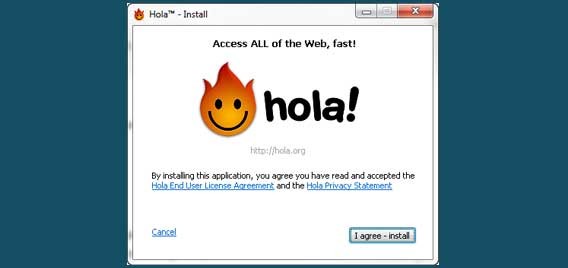 29
Online retransmission of broadcast content has become one of today’s biggest piracy threats
Higher impact on sports and popular reality shows - illegal streams simultaneous with broadcast
Combatting live streaming is technically difficult
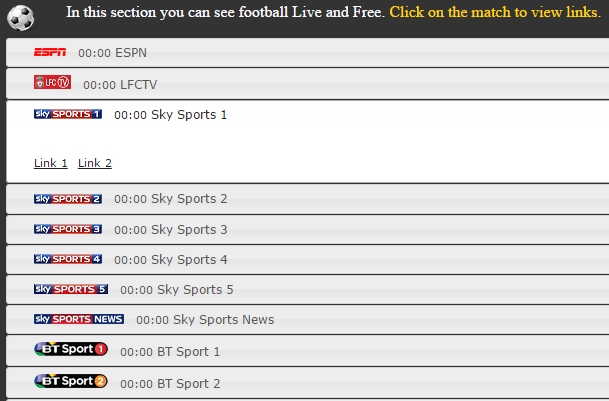 30
P2P streaming re-emerges, bypassing the need for website hosts
Software like Popcorn Time, allow users to stream content P2P, rather than from a single server
More reliable for the user – and harder to trace
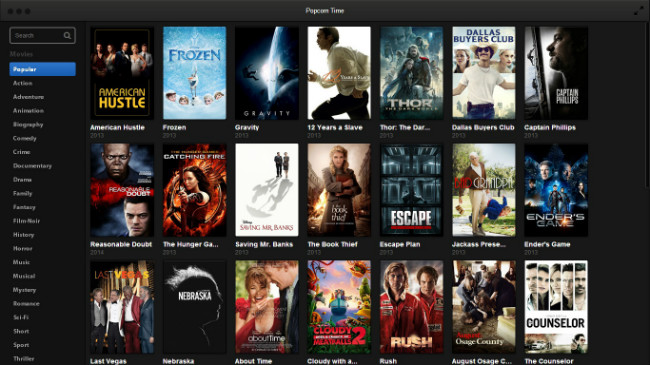 31
Broadcast streaming from consumers is only just beginning…
32
daniel.knapp@ihs.com
@_dknapp
technology.ihs.com
Thank you
33